CRR Updates

CMWG
May 19, 2025
Agenda
LTAS transactions and solution times
CRR auction limits table
Historical LTAS transactions and solution times
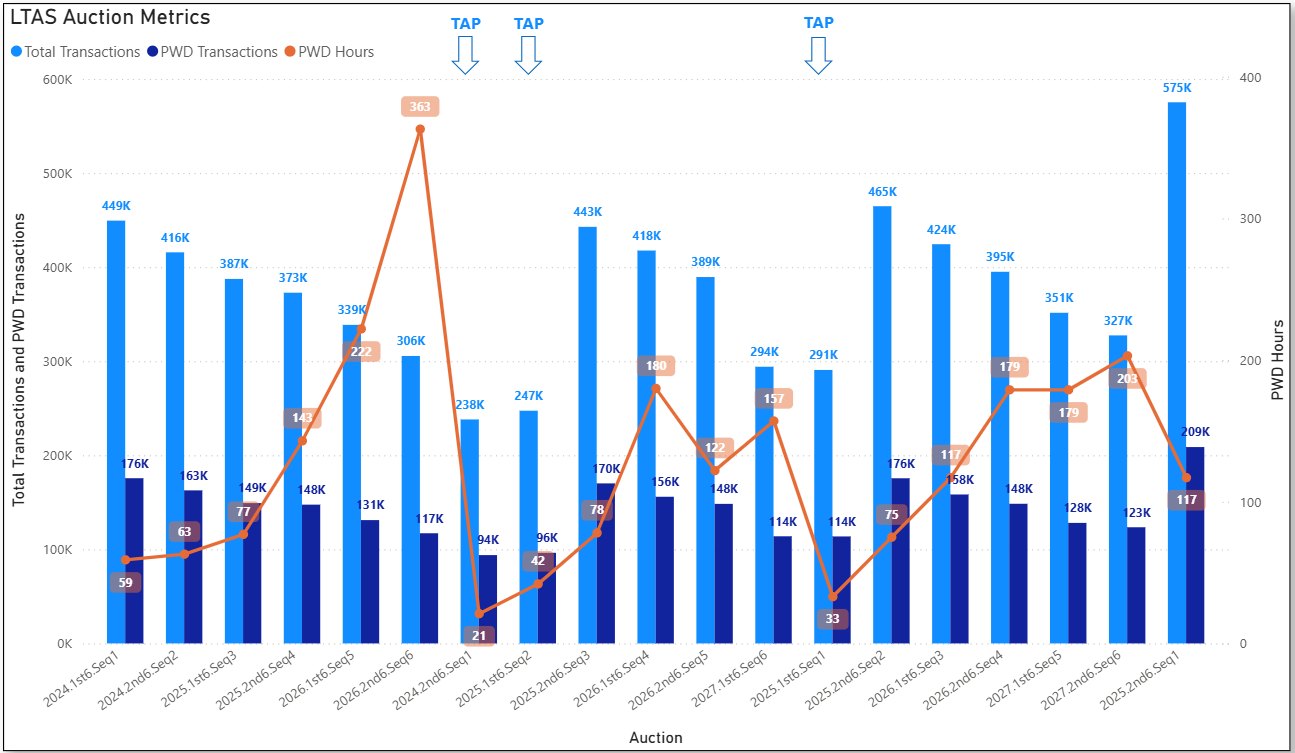 3
Increasing Submitting CRRAHs and Transactions
*Initial bid window transactions from Transaction Adjustment Periods
4
CRR auction limits
NPRR1261 Operational Flexibility for CRR auction limits was approved by the PUCT on March 13.

https://www.ercot.com/mktrules/issues/NPRR1261

The 2025.2nd6.AnnualAuction.Seq1 was the first LTAS to use the transaction limit table below.

In order to reduce the risk of Transaction Adjustment Periods occurring in the future, LTAS Per-CRRAH Limits will likely need to be reduced further due to continuing large increases in submitted transactions and submitting CRRAHs.
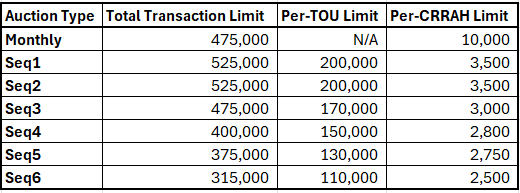 5